Fair Labor Standards Act Overview for Supervisors– A Practical Approach
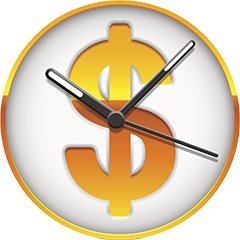 Presented by: 
Viva McCarver, Chief Human Resources Officer?
Sandy Heck, Director of Human Resources and Benefits
Pat Kelly, Compensation Analyst
1
Fair Labor Standards Act Overview
Agenda-

Review of Fair Labor Standards Act (FLSA)
Review of BGSU Handbooks and related policies 
Quiz
Questions
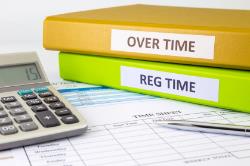 2
Fair Labor Standards Act Overview
What is FLSA?
Federal law passed in 1938
Enforced by Department of Labor
Public employers became covered in 1986
Revised April 20, 2004
Covers
Overtime, Minimum Wage, Child Labor, Equal Pay, Recordkeeping
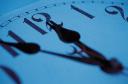 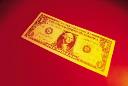 3
Fair Labor Standards Act Overview
Purpose of FLSA:
The Fair Labor Standards Act (FLSA) distinguishes between covered (non-exempt) and excluded (exempt) employees
Who does it affect:
Affects non exempt staff- All hourly administrative staff (below the salary threshold), classified staff, Non Continuing Appointments and Students
Does not affect exempt staff- Faculty administrators, faculty, monthly administrative staff, hourly administrative staff (above the salary threshold)
How:
Overtime pay required for:
 hours worked over 40 per workweek at 1 ½ times regular hourly rate
4
Fair Labor Standards Act Overview
Exempt Positions

Must meet Salary Basis (more than $455/week), as well as meet one of the following tests: 
Highly Compensated, 	
Executive, Administrative, 
Professional (Learned, Creative), or 
Computer Professional test
Applies to each position individually based on duties and responsibilities, not to a class, Role, working title or category of position
Exempt employees paid for job, not hours worked
Not eligible for overtime or compensatory time
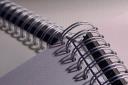 5
Fair Labor Standards Act Overview
Exempt Positions

Examples of exempt jobs from the various tests: 
Highly Compensated-Director, Intercollegiate Athletics or 	Associate Vice President for Student Affairs
Executive, Administrative- Accounting Manager, Assistant Vice President, Campus Operations, Academic Advisor, or Business Analyst
Professional (Learned, Creative)- Professor, Attorney, musician or writer
Computer Professional- Network administrator or Application Developer
6
Fair Labor Standards Act Overview
Non-Exempt Positions

Job duties do not meet the Executive, Administrative, Professional or Computer Professional or Highly Compensated test criteria
Classified in Pay Rates 20 - 33 and includes all hourly paid positions
Includes Administrative positions in pay ranges 350-355 paid on the bi-weekly pay schedule and under the proposed salary threshold, $47,476  
Must receive 1 1/2 times their regular rate for all hours worked in excess of 40 in a work week
Incumbents in these types of positions are not eligible to
    teach as adjunct faculty
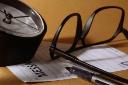 7
Fair Labor Standards Act Overview
Non-Exempt Positions

Examples of Non-Exempt jobs-
Secretary, Building Maintenance Supervisor, Data Control Technician, Library Associate, or Financial Aid Coordinator
Resident Hall Director, Admissions Counselor, Coordinator, Honors Program, or Director of Operations (if paid below the FLSA salary threshold)
If an incumbent is hired into an administrative position and placed in the bi-weekly pay schedule, they will remain on the bi-weekly pay schedule as long as they are continuously employed at BGSU.
8
Fair Labor Standards Act Overview
Overtime parameters:

Hours worked ordinarily include:
All the time during which an employee is permitted, or “suffered” to be at BGSU or on duty 
Overtime calculations: Averaging of hours over two or more weeks is not permitted; rather all hours worked above forty (40) in one week must be taken:
As either compensatory time or overtime for classified staff
Overtime for all other eligible employee classes
It does not matter what day of the week that you work (weekend, holiday), BGSU is not required to pay overtime until the 40th hour worked.
9
BGSU Classified Staff Handbook Says About
FLSA

Not reporting all hours worked/all paid time is a violation of BGSU/ State/Federal law; cannot waive overtime/compensatory time
Work week:  168 hours/7 days
Sunday (12:01 a.m.) through Saturday (11:59 p.m.)
Report hours through Self Service Time and Labor and approved by supervisor- no sharing of passwords
Entitled to overtime pay for any hours worked above 40 in a work week 
Includes work time and paid time off- sick/vacation/personal
10
Fair Labor Standards Act Says About
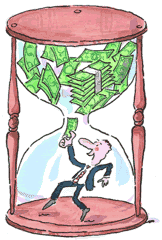 FLSA

Overtime or Compensatory time may be used at 1 ½ times rate/hours
The payment of compensatory time must be mutually agreed upon by employee/supervisor based on budgetary constraints
When employee works overtime, the choice of overtime/compensatory time is employee’s alone
Reminder- maximum of 240 compensatory time can be carried. Anything above will be paid as overtime.
11
Fair Labor Standards Act Says About
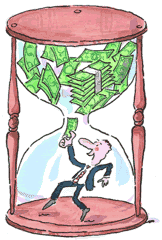 Examples of Compensable Time

Performing principal duties or closely related duties either during or outside of work hours
Travel time between campuses (Bowling Green or Firelands Campuses, or Perrysburg locations)
Employer required training
Breaks (<20 minutes)
Pre- and postliminary activities (checking job locations, fueling cars, picking up mail at P.O., putting away tools at the end of the day)
12
Fair Labor Standards Act Says About
Examples of Compensable Time

Preparatory work related to principal duties
“Waiting” or “standing by” for work 
“Unauthorized” work performed (with or without Supervisor’s knowledge)
Employee arrives early to work & begins working
Meal time if an employee is not “free” from work duties
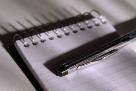 13
Fair Labor Standards Act Says About
UNAUTHORIZED WORK

Work not requested but “suffered or permitted” and 
     must be counted as time worked
Standard is whether the employer knows or has reason to believe the work is being performed
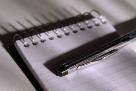 14
Office of Human Resources Says About
Supervisor’s Handling of Overtime

Overtime needs to be approved by the supervisor prior the event, if at all possible.
Collaborate with your employees.  Encourage them to let you know if they are working more than 8 hours each day.
Some times of year overtime/compensatory time are inevitable (e.g.- beginning of the academic year). Work with your employees to make sure the job gets done while staying in budget.
Creative scheduling.  If an employee is needed until 7 p.m. one evening; schedule them to come in at 10 a.m. that morning.
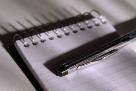 15
Office of Human Resources Says About
Non Exempt Employee Travel 

Not considered work time:
Travel as a passenger outside normal working hours
Normal home to work travel
Meal periods

Considered work time:
Travel as a driver
Home to work on a special one day assignment in another city
Travel that is all in a day’s work (travel is principal activity of the day).
Travel away from home community (travel overnight)
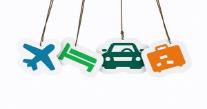 16
Office of Human Resources Says About
What is Considered Non Exempt Employee Work Time 

Not considered work time:
Period of freedom: engaging in normal private activities
Come and go time: free to leave and come back
Meal periods-must be at least 30 minutes long and relieved of all duties

Considered work time:
On duty time- any time actually worked is paid time
Waiting time-paid time unless employee is relieved of all duties until needed
Sleep time-if a shift or tour is less than 24 hours, all time is paid
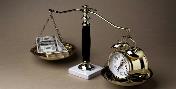 17
Fair Labor Standards Act Says About
FLSA Violations/Penalties

U.S. Department of Labor enforces FLSA
Burden of proof is on the employer
Employees can sue their employers for the recovery of back wages & liquidated damages if found to be willful
Employer cannot retaliate against employee for “whistle blowing”
Potential penalties can include:
Payment of unpaid wages (2-3 years of back wages in willful cases)
Potential large fines 
Imprisonment
Attorney’s fees and court costs
Individual liability
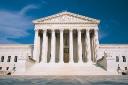 18
Fair Labor Standards Act Quiz
An hourly employee goes to their supervisor and has a question regarding extra time that they have worked that week.  The incumbent has worked eight (8) hours over the forty (40) hours.  In addition, the employee has a total of two hundred thirty eight (238) hours of compensatory time accrued already.   As the direct supervisor, what would be the correct response to the employee? 

Discuss with employee that it is their choice how they decide to use the extra time, but remind them that they can bank only 240 of compensatory time and the rest they should use as overtime.
19
Fair Labor Standards Act Quiz
An hourly employee worked fifty five (55) hours in the first week of a pay period and went to the supervisor to ask about how many hours they should work in the second week of the pay period.  As the direct supervisor, what would be the correct response to the employee?

Tell the employee to report the extra fifteen (15) hours in the first week as either compensatory or overtime through the time and labor system.  The second week would be a normal work week of forty (40) hours.
20
Fair Labor Standards Act Quiz
An hourly employee reports overtime used for the first week of a pay period, and works over forty (40) hours for the second week (again) and wants to take it as overtime.  However, they didn’t ask their supervisor for approval prior to working the overtime for the second week.  As the direct supervisor, how would handle the situation?
	
Allow payment of the overtime AND tell them they must have approval prior to working overtime in the future
21
Fair Labor Standards Act Quiz
An hourly employee works a holiday (Monday) and the rest of the normal workweek for a total of forty (40) hours.  The employee asks their supervisor if they are eligible for holiday pay or overtime because they worked the holiday.   As the direct supervisor, what would be the correct response to the employee?
Citing the Classified Staff handbook, the supervisor says that the employee is entitled to holiday pay for the eight (8) hours worked on the Monday.  Holiday pay is defined as hourly time and a half.
22
Fair Labor Standards Act Overview
Questions?
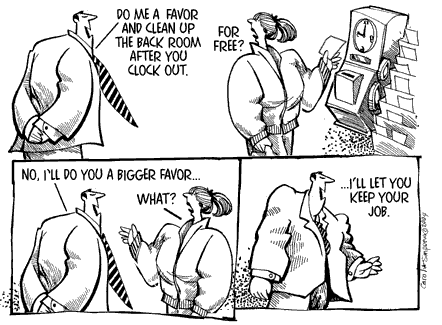 23
Resources
Images courtesy of: 
Diversyslearning.com
Natlawreview.com
Njdiscrimination.com
24